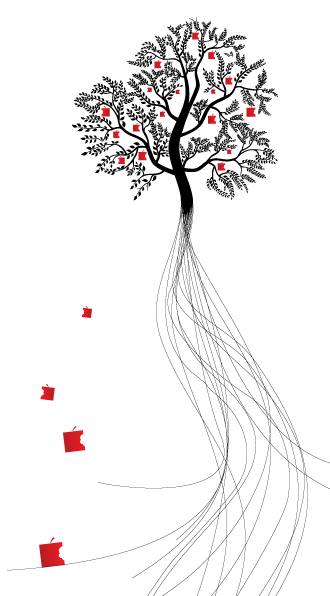 VANJSKA PROSUDBA
Dr. sc. Vesna Dodiković-Jurković
Ivanka Arlović
Davorka Androić
Goran Briški
Vukovar, rujan 2014.
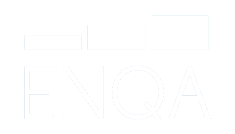 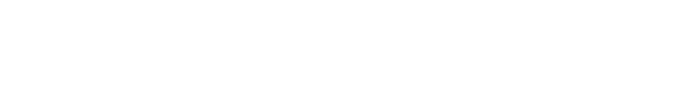 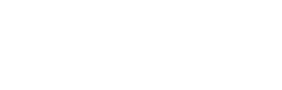 SADRŽAJ
Pravni okvir
Standardi
Kriteriji
Hodogram vanjske prosudbe
Ishodi
PRAVNI OKVIR
Zakon o osiguravanju kvalitete u znanosti i visokom obrazovanju
(NN 45/09)
Čl. 23 definira vanjsku neovisnu periodičnu prosudbu sustava osiguravanja kvalitete VU
Pobliže definira postupak vanjske prosudbe
Pravilnik o postupku vanjske neovisne periodične prosudbe
Vodič kvalitete
Priručnik za vanjsku neovisnu periodičnu prosudbu SOK
CILJEVI VANJSKE PROSUDBE
Vanjskom neovisnom periodičnom prosudbom  ocjenjuje se:
stupanj razvijenosti sustava osiguravanja kvalitete visokog učilišta (kriteriji AZVO)

učinkovitost sustava.
ESG I. dio Unutarnje osiguravanje kvalitete na VU
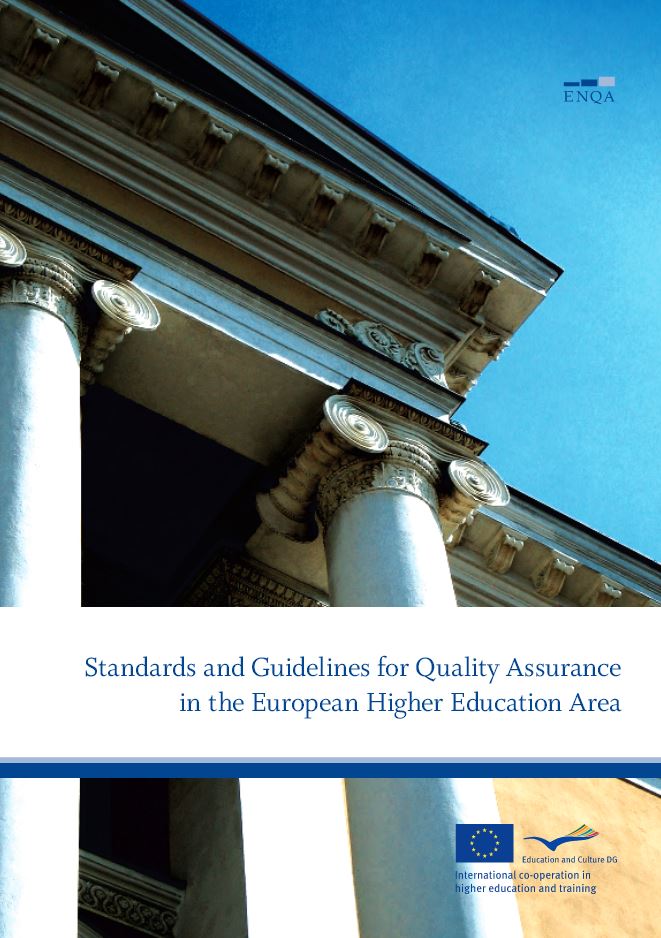 Politika i postupci za osiguravanje kvalitete
1.1
Odobravanje, praćenje i periodična provjera programa i zvanja
✓
1.2
Ocjenjivanje studenata
1.3
Osiguravanje kvalitete nastavnika
1.4
Obrazovni resursi i pomoć studentima
1.5
Informacijski sustavi
1.6
Informiranje javnosti
1.7
http://www.azvo.hr/index.php/hr/vrednovanja/postupci-vrednovanja-u-visokom-obrazovanju/audit-visokih-ucilista
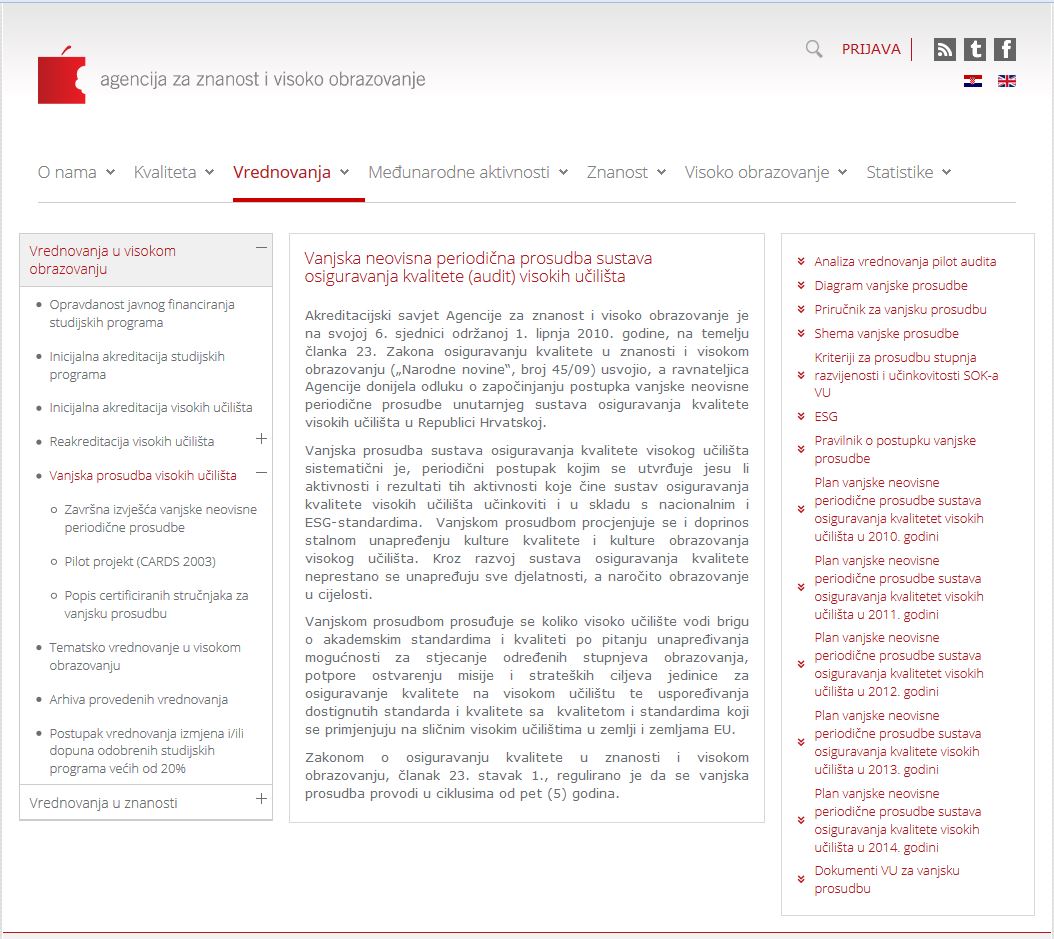 KRITERIJI VANJSKE PROSUDBE
Sustav je u pripremi (dokumentacija u izradi,
provedeni dogovori na razini VU)
I. Stupanj - pripremna faza
Sustav je ustrojen, ali nije u funkciji (izrađeni su i prihvaćeni osnovni dokumenti
II. Stupanj–
početna faza
III. Stupanj -  razvijena
faza
Sustav je u funkciji, provedena je unutarnja prosudba, unapređenja na temelju preporuka
IV. Stupanj – napredna faza
Sustav se unapređuje na temelju rezultata unutarnje i vanjske prosudbe
PREDUVJETI ZA VANJSKU PROSUDBU
GODIŠNJI PLAN
1
3
OBAVIJEST VU
2
OSIGURAVANJE RESURSA – financijski/ljudski
(Edukacija stručnjaka za vanjsku prosudbu)
POSTUPAK VANJSKE PROSUDBE
I.   faza	    Planiranje
 	II.  faza 	Prosudba u užem smislu		III. faza  	Izvješće		IV. faza 	Naknadno praćenje
I. faza: Planiranje
Dogovaranje vanjske prosudbe
Prikupljanje podataka: VU  AZVO
Odabir i imenovanje članova Povjerenstva za vanjsku prosudbu
Imenovanje koordinatora
Dokumenti AZVO  VU, Povjerenstvo
Povjerenstvo za vanjsku prosudbu
Student
AZVO koordinator + 
AZVO prevoditelj
Profesor,
stranac
Profesor, domaći
Predstavnik
AZVO
Predstavnik gospodarstva
Kriteriji za izbor povjerenstva
Članovi povjerenstva biraju se prema sljedećim kriterijima:
dobro poznavanje područja visokog obrazovanja
poznavanje sustava osiguravanja kvalitete i upravljanja  kvalitetom
sudjelovanje na seminarima za vanjsku prosudbu koje organizira Agencija; certifikat; baza; kontinuirana obuka.
II. faza: Prosudba u užem smislu
Procjena materijala: VU  AZVO  Povjerenstvo 
	(2 mjeseca prije posjeta)

Sastanak Povjerenstva (1 mjesec prije posjeta)  program posjeta  VU

Posjet

Sumiranje zapažanja, zaključci, nacrt izvješća  Uprava VU
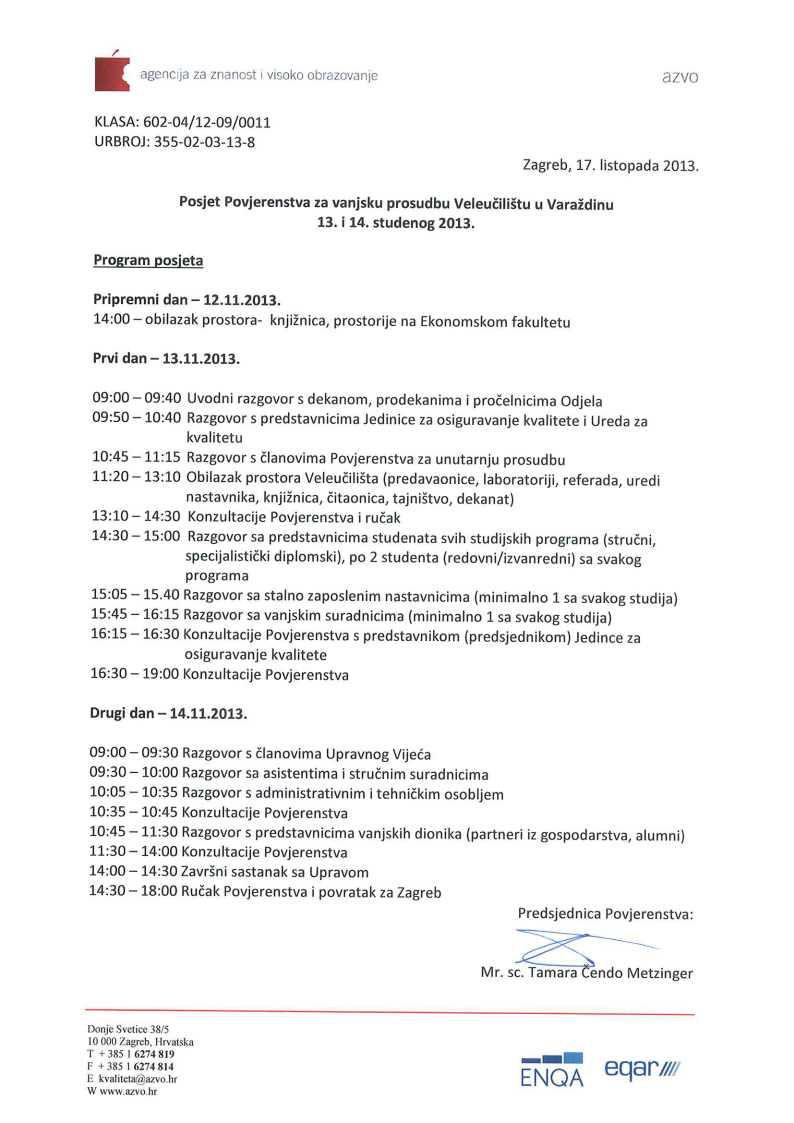 III. faza: Izvješće
IZVJEŠĆE
Povjerenstvo 		            Akreditacijski savjet AZVO
	(u roku od 30 dana nakon posjeta)

AZVO   			                   VU
	(u roku od 60 dana nakon posjeta)

VU 						                                  AZVO
	(u roku od 30 dana po primitku izvješća)
USVOJENO IZVJEŠĆE
OČITOVANJE I PLAN AKTIVNOSTI ZA FOLLOW-UP
IV. faza: Naknadno praćenje (follow-up)
Do 6 mjeseci od primitka očitovanja VU na izvješće
VU prati provedbu plana aktivnosti
Po završetku follow-up, VU dostavlja izvješće (ishodi provedenih aktivnosti + analiza učinkovitosti)
Na osnovu follow-up izvješća, Povjerenstvo izrađuje završno izvješće (u roku 30 dana)
Usvajanje završnog izvješća – Akreditacijski savjet
ISHODI VANJSKE PROSUDBE
Završno izvješće vanjske prosudbe s ocjenom stupnja razvijenosti i učinkovitosti sustava osiguravanja kvalitete
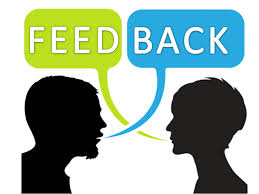 Po završetku vanjske prosudbe AZVO upućuje :       

Upitnik VU o zadovoljstvu  učinkovitošću provedene vanjske prosudbe 
Upitnik članovima povjerenstva za VP
Hvala na pozornosti!

www. azvo.hr
kvaliteta@azvo.hr